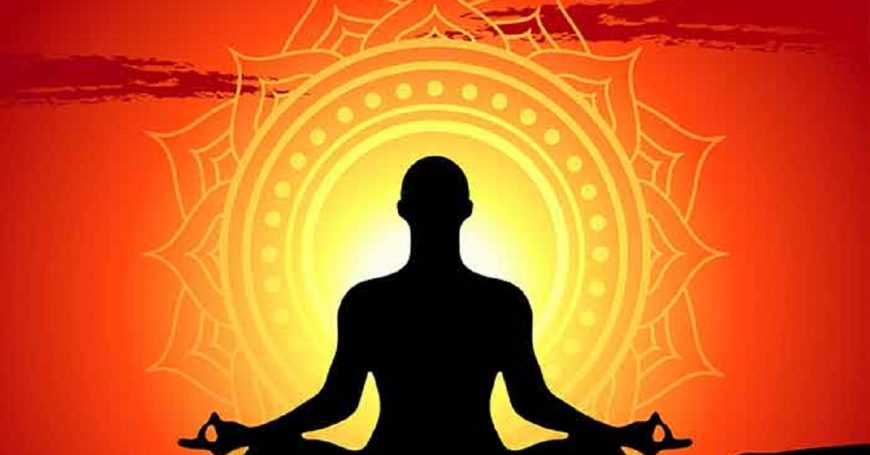 Музыка здорового тела
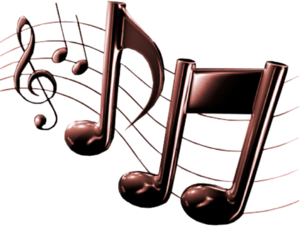 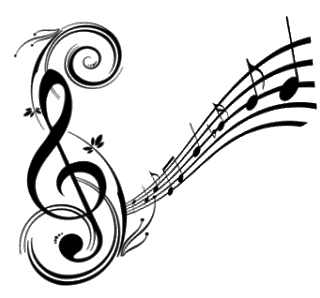 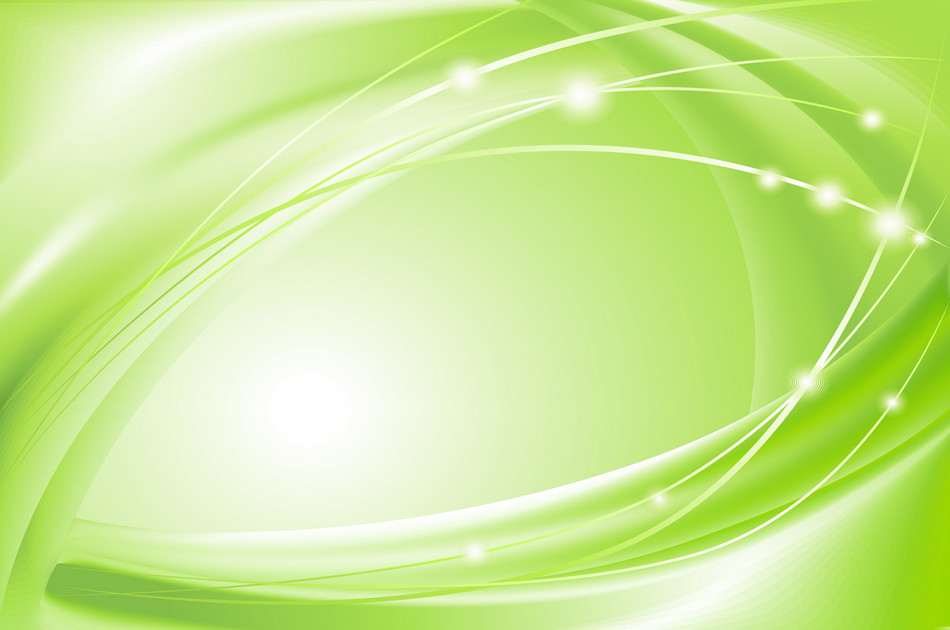 Презентация 
«Музыка здорового тела»

Номинация – здоровьесберегающее воспитание

Кириченко Лаура Александровна, 
воспитатель
«Муниципальное бюджетное общеобразовательное учреждение 
«Гимназия № 2» г. Инты


г. Инта, 2020 год
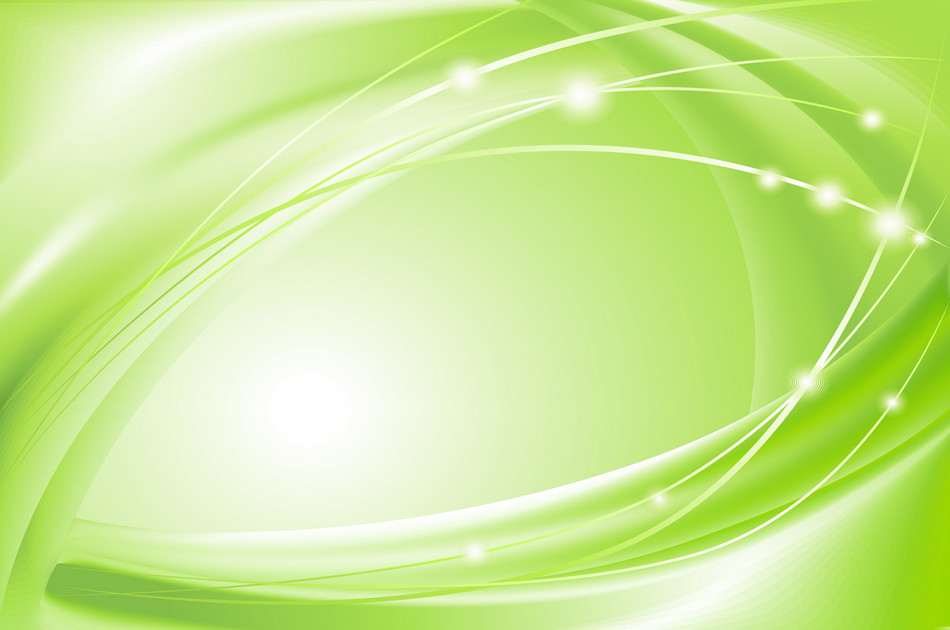 Презентация 
«Музыка здорового тела», 
посвященная Всемирному дню иммунитета 
(1 марта)
для учащихся
начального общего образования
с целью формирования ценностного отношения
к здоровому образу жизни
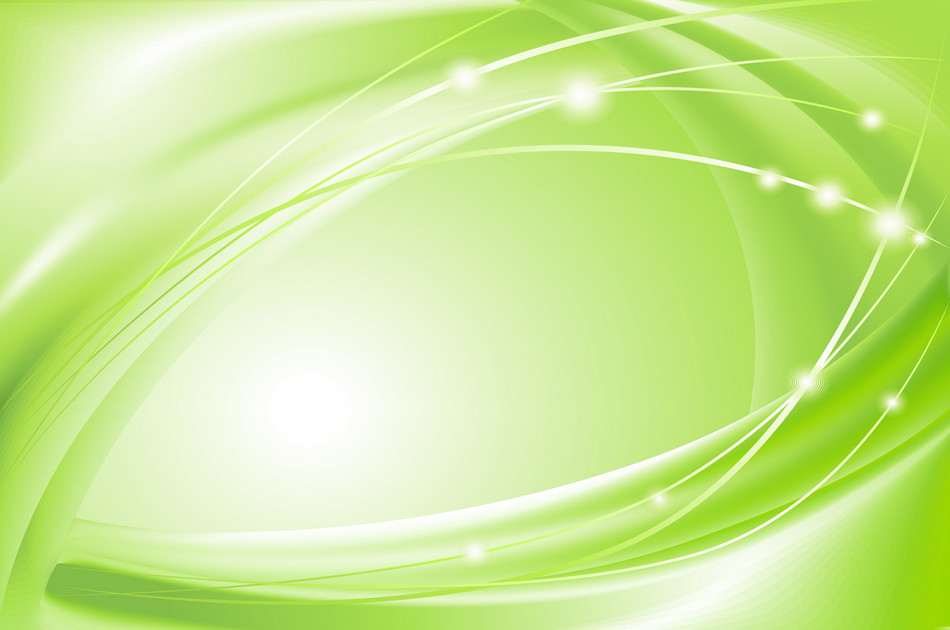 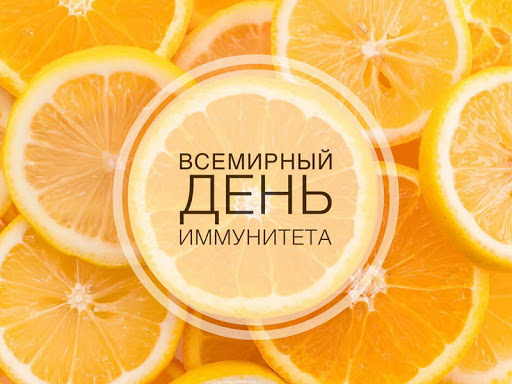 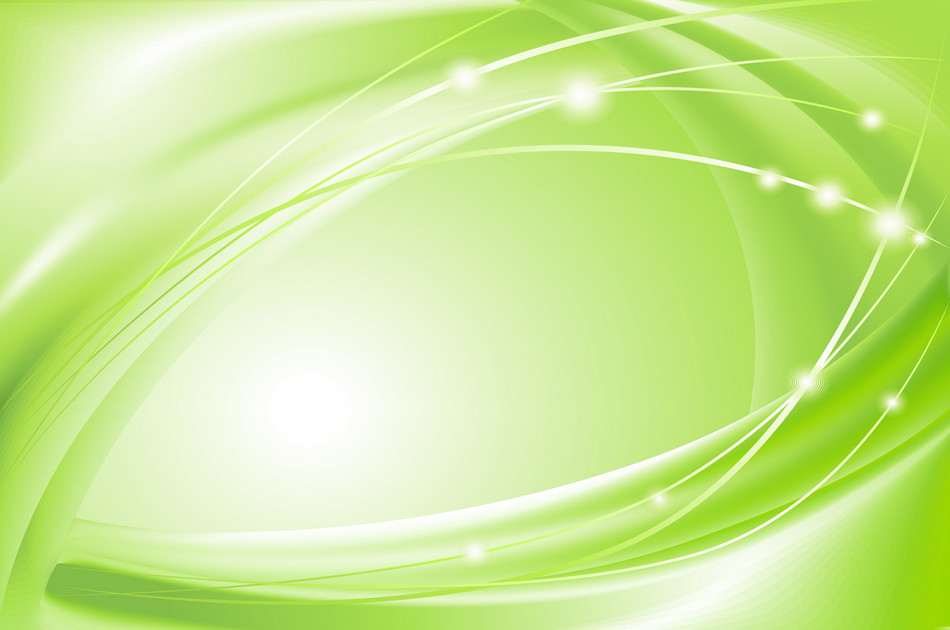 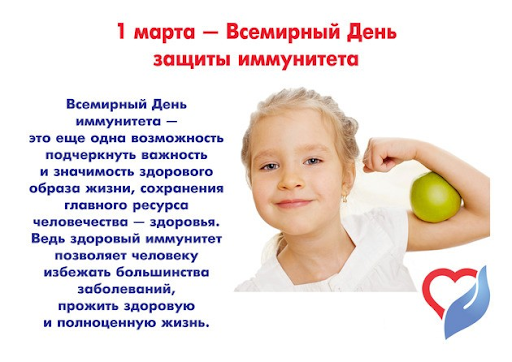 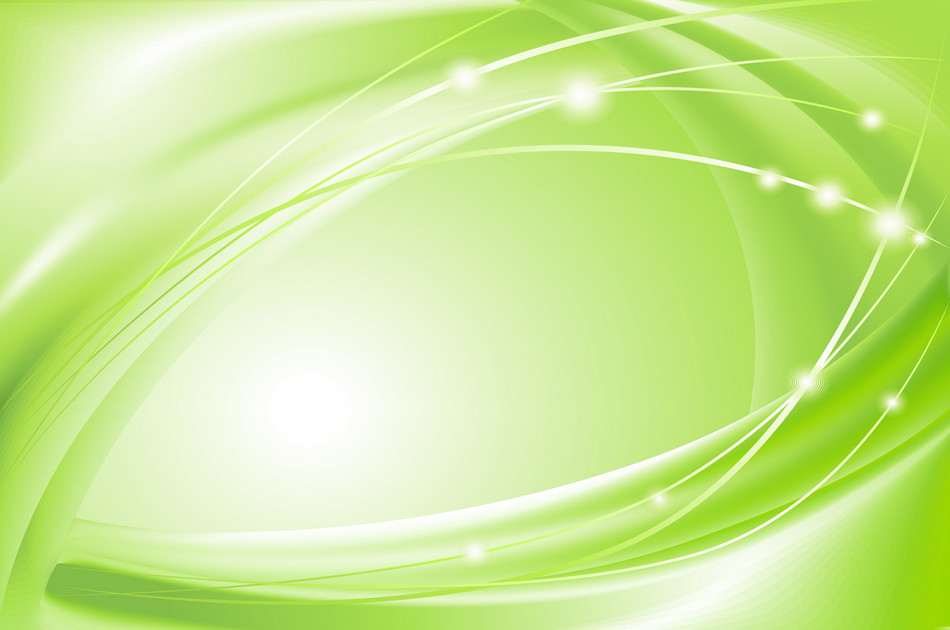 Представьте, что наше здоровье – это ноты на нотном стане нашей жизни.

Вспомните, сколько всего нот? Назовите их.
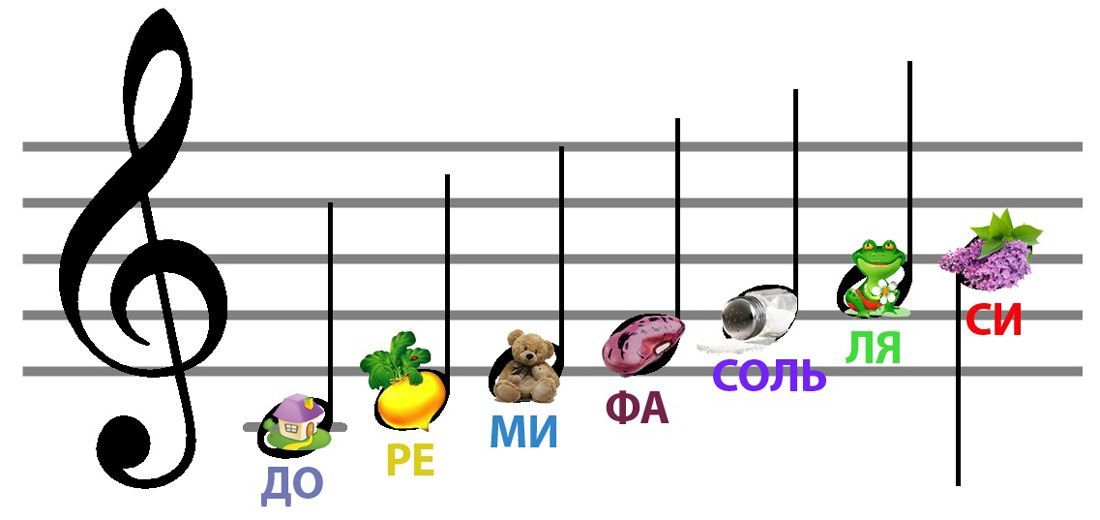 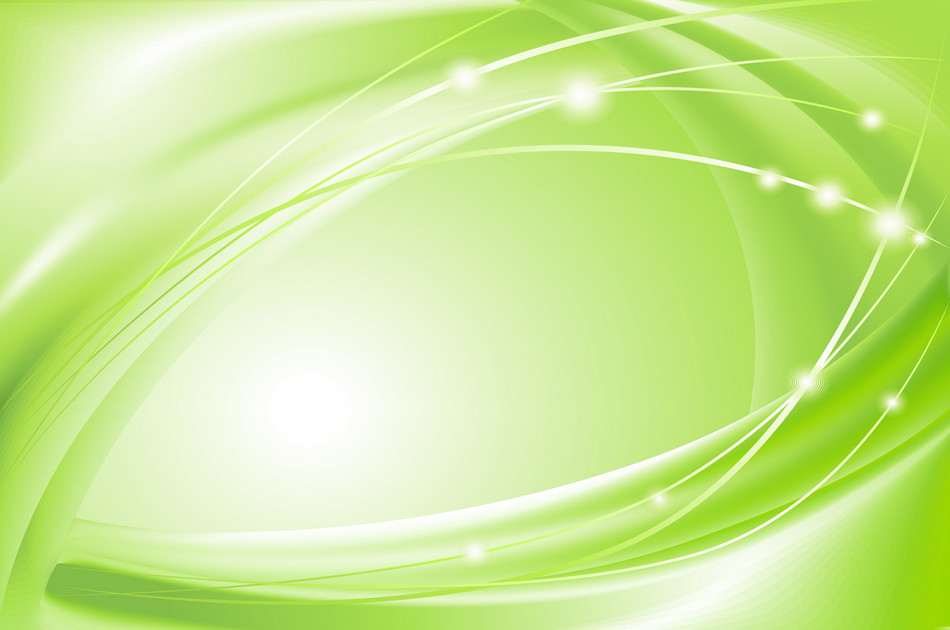 Если правильно чередовать  ноты, получится прекрасная музыка.
Также и со здоровьем: если знать из чего складывается музыка здоровья и регулярно применять эти знания, то наша жизнь отзовётся чудесным звучанием.
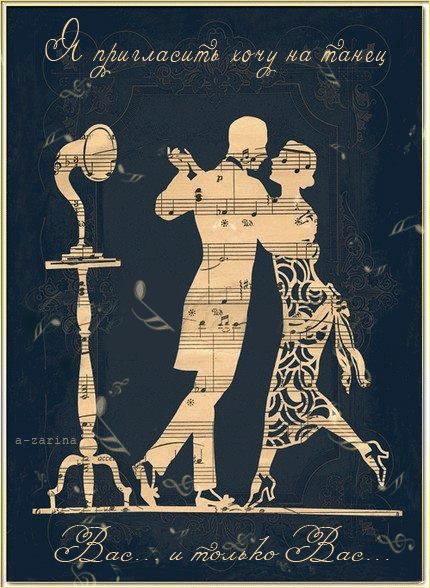 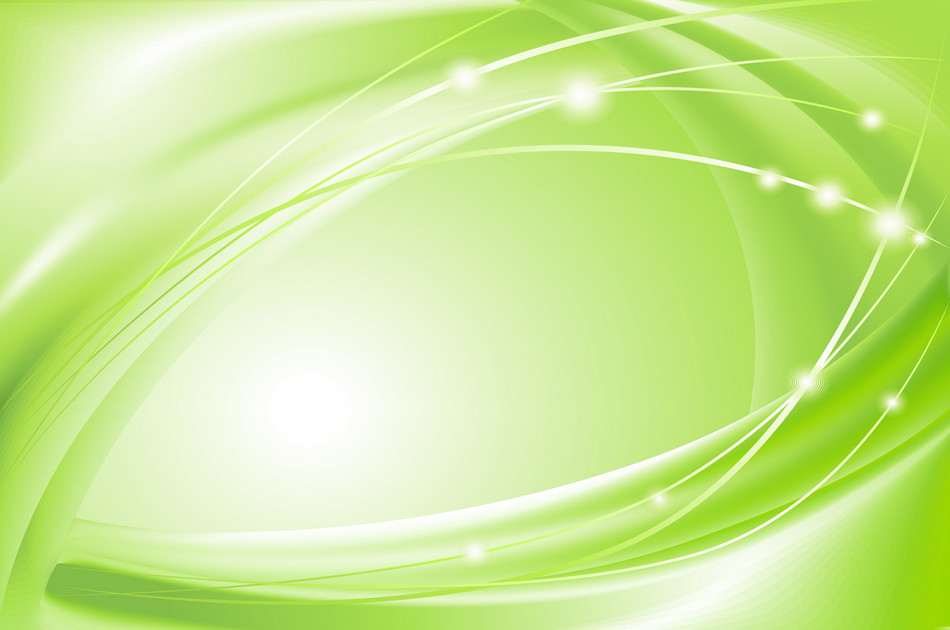 Что могла бы спеть нам каждая нотка о секретах здоровья?
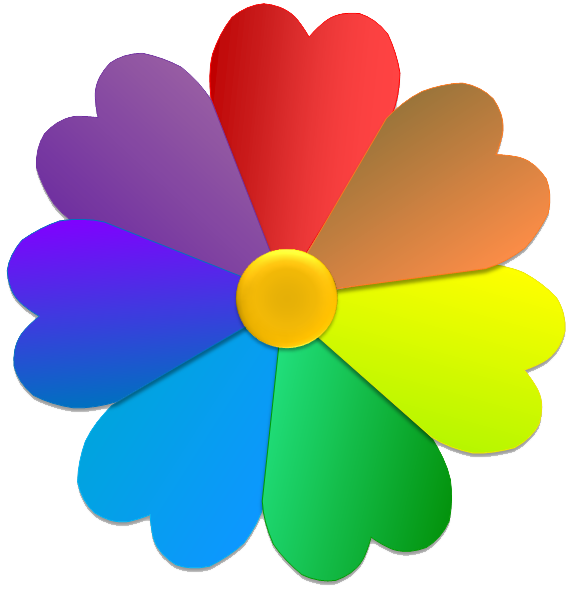 Отдых
Гигиена
Эмоции
Наш 
иммунитет
Режим 
дня
Движение
Питание
Закаливание
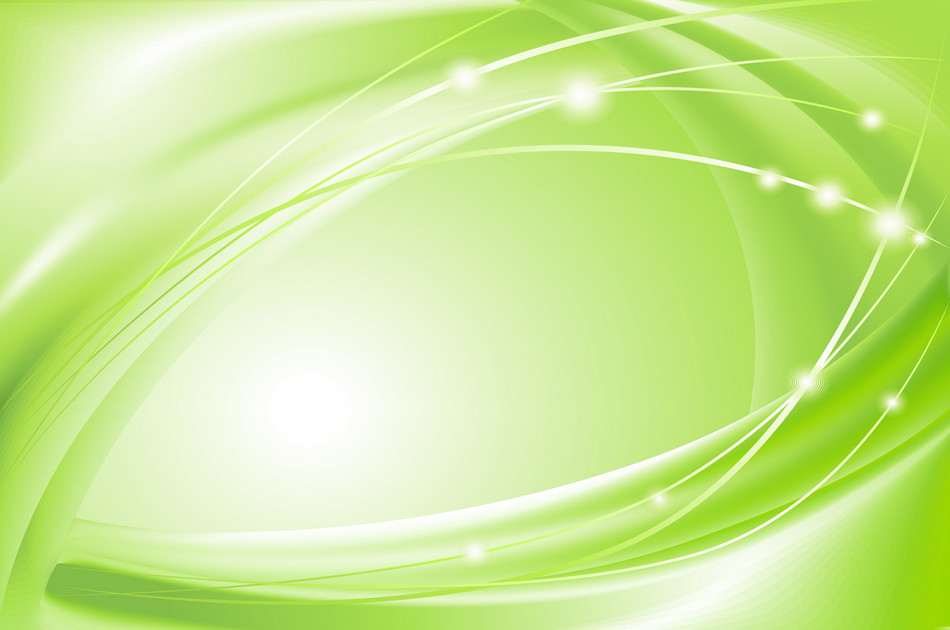 Здоровое питание — поступление в организм человека веществ, которые, усваиваясь, восполняют потраченную энергию, восстанавливают ткани и регулируют деятельность всех органов.
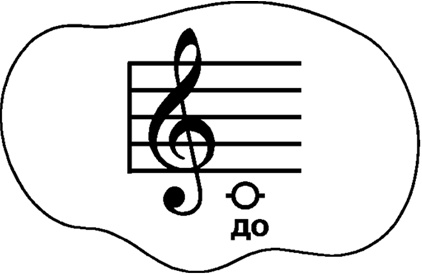 Человек есть то, что он ест!
Правила здорового питания
На завтрак и обед употребляйте пищу, богатую белком. 
     Трапезничайте в одно и то же время. 
     Выпивайте достаточное количество воды.
     Следите, чтобы в рационе преобладали овощи и фрукты.
     Тщательно пережевывайте пищу.
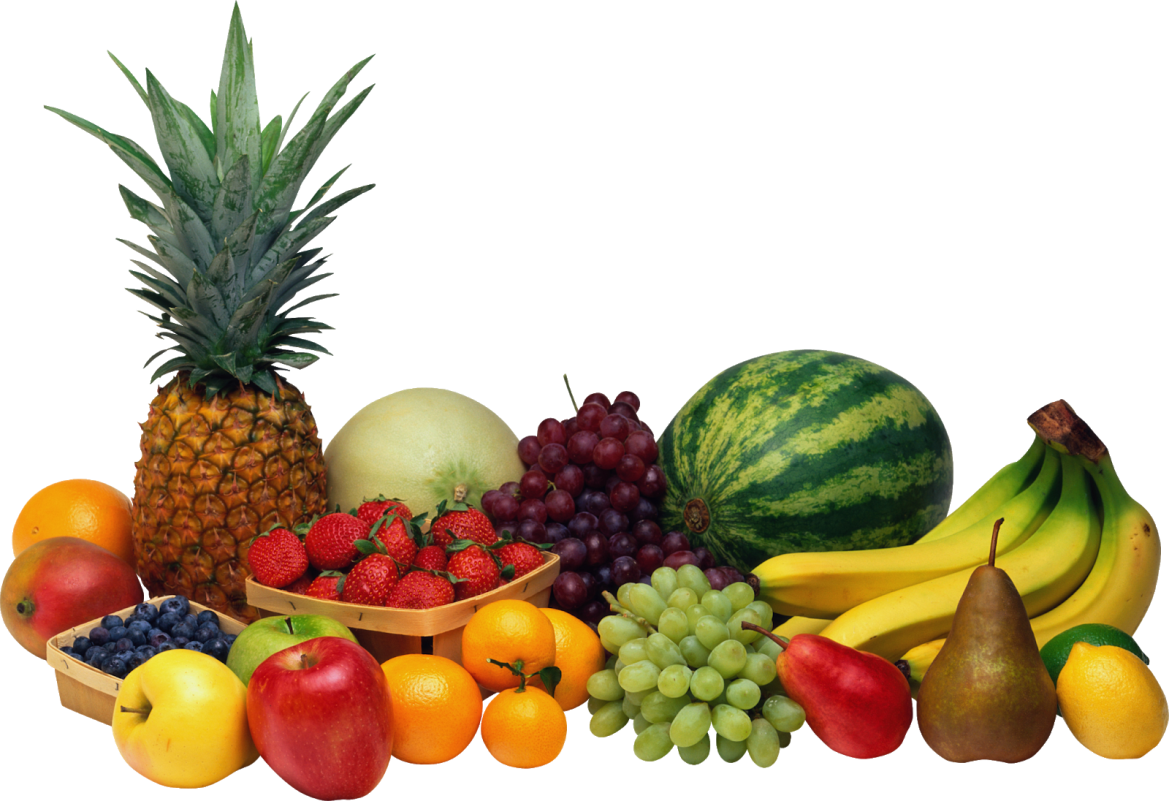 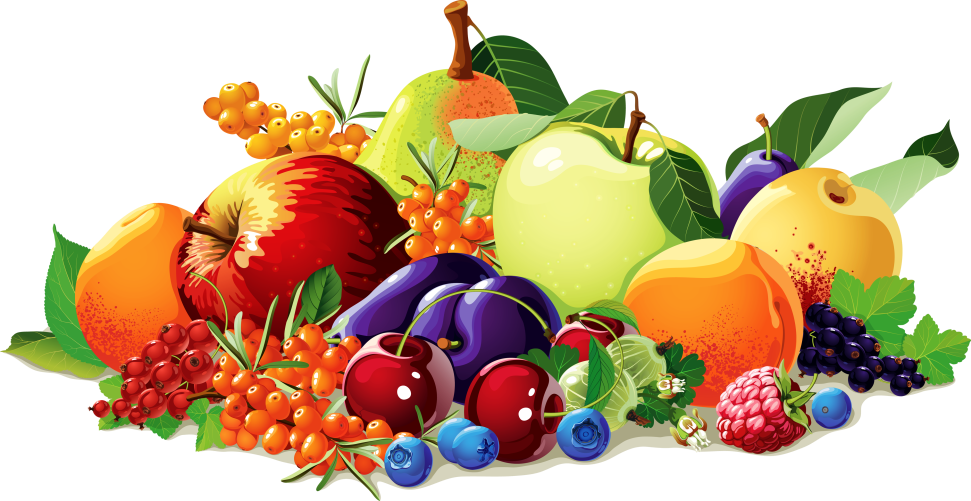 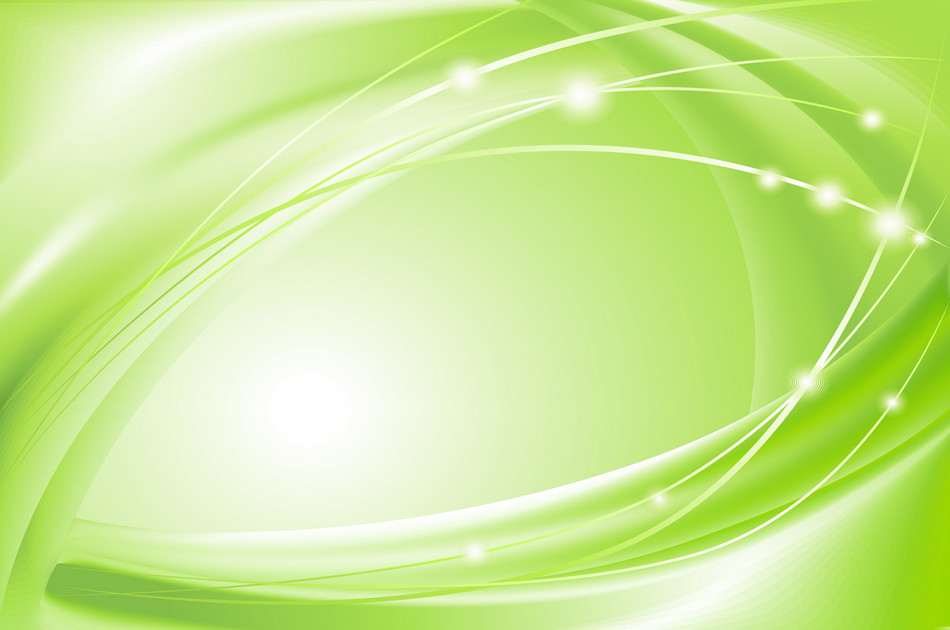 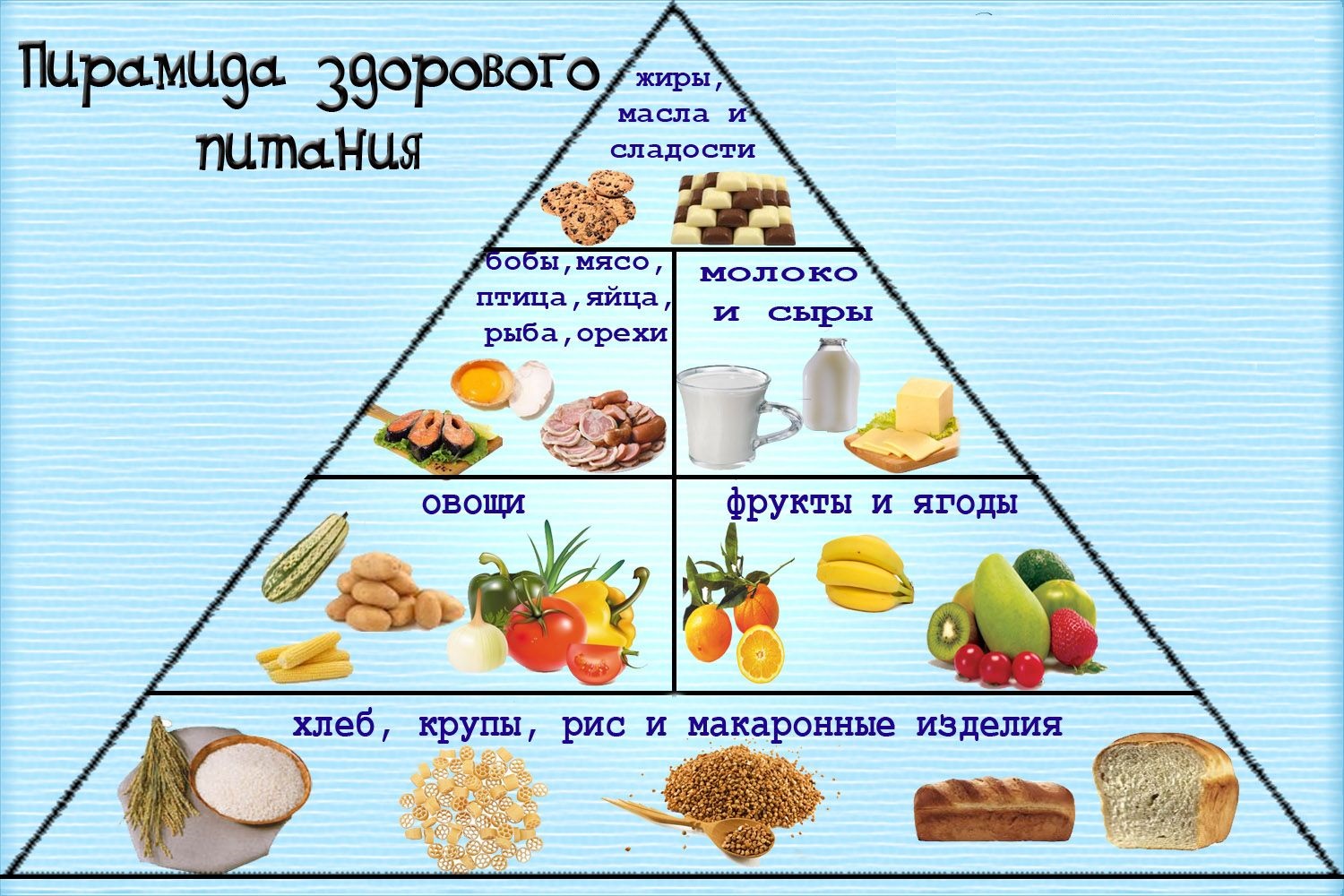 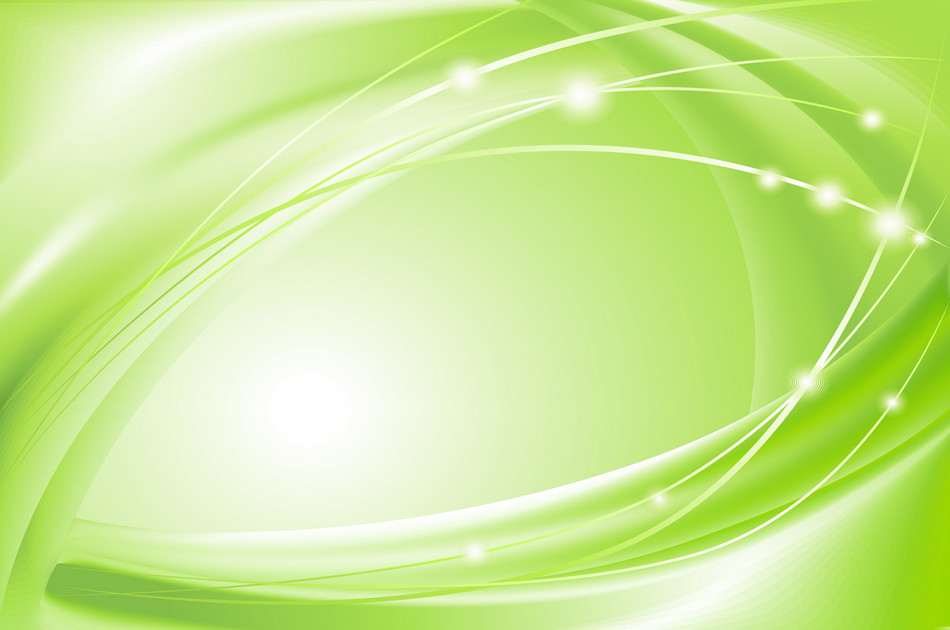 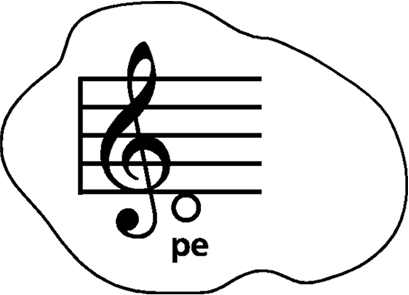 Питьевой режим школьника 
начальных классов (7-10 лет) предполагает употребление от 1,5 до 2 литров в день.
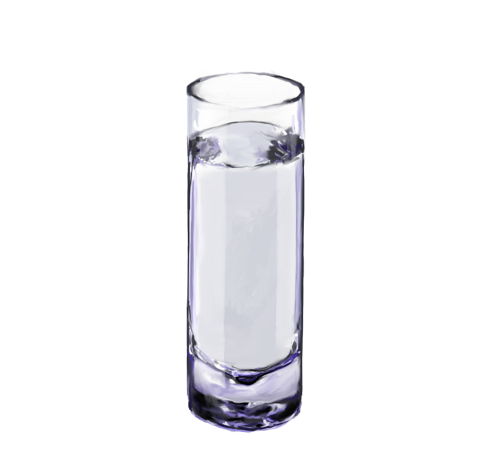 Интересные факты о воде в организме человека
Вода предотвращает многие болезни.
С водой мы меньше капризничаем. Выбирая воду, мы становимся выносливее.
Вода помогает держать наше тело в тонусе. Вода снижает боли в суставах. 
Вода помогает нашему организму вымывать вредоносные бактерии.
Вода помогает нам предотвращать головные боли.
Старайтесь пить много чистой воды, а не сладких напитков.
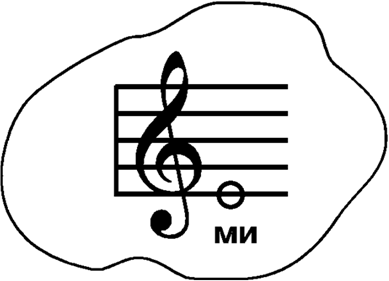 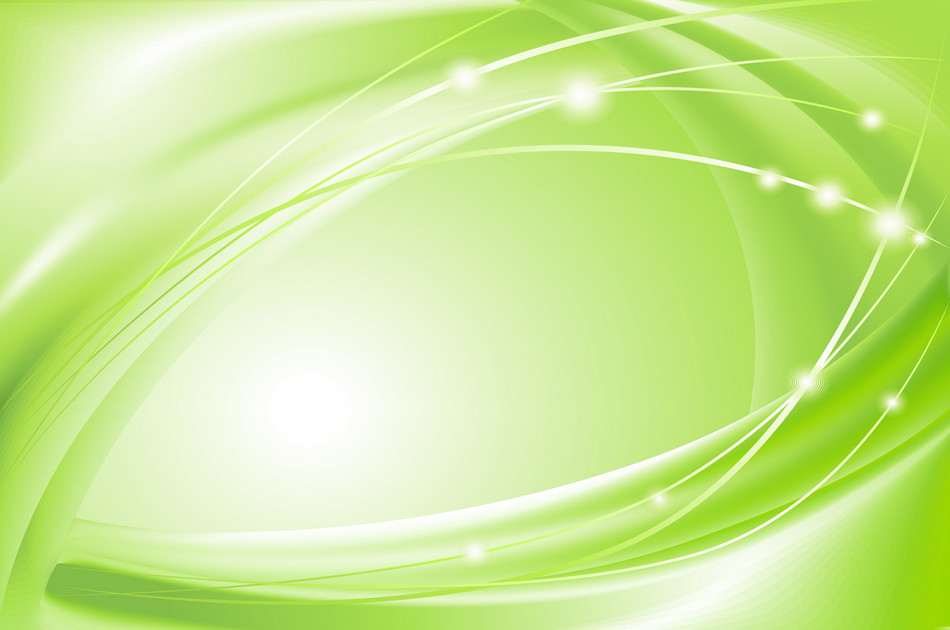 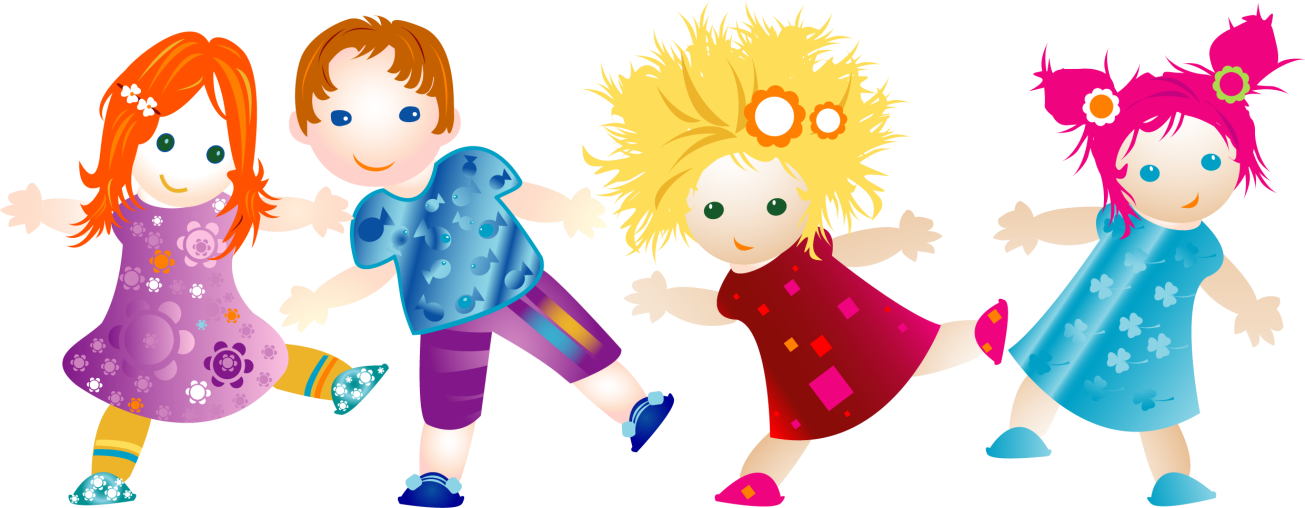 ДВИЖЕНИЕ
Правильная организация режима дня способствует не только хорошей работоспособности, успешному усвоению учебного материала, но и вырабатывает потребность в  активном образе жизни, что благоприятно сказывается на дальнейшей успешной жизнедеятельности.
«Здоровый человек есть самое драгоценное произведение природы»
 Томас Карлейль
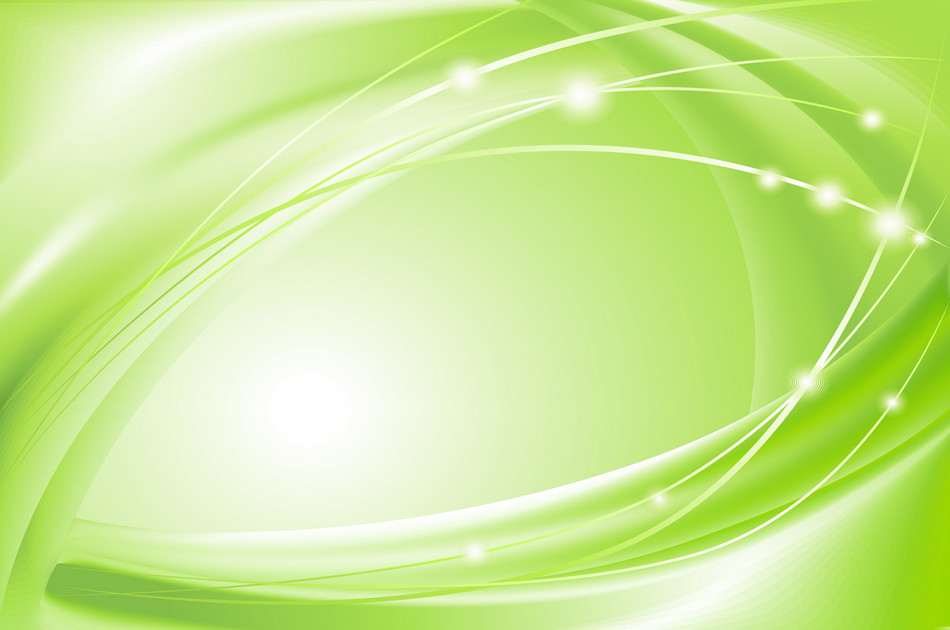 Придумай свой комплекс упражнений в домашних условиях.
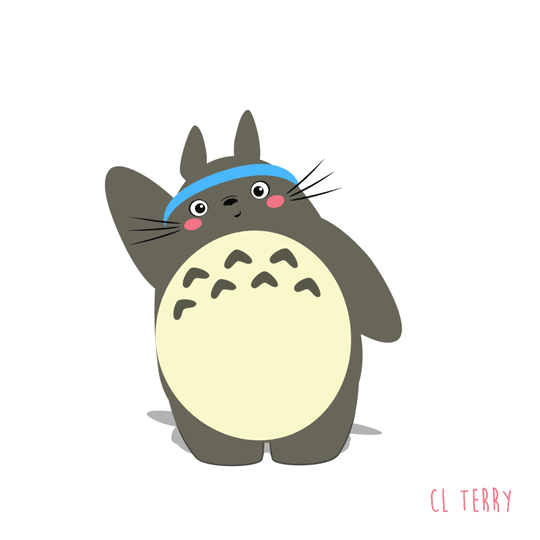 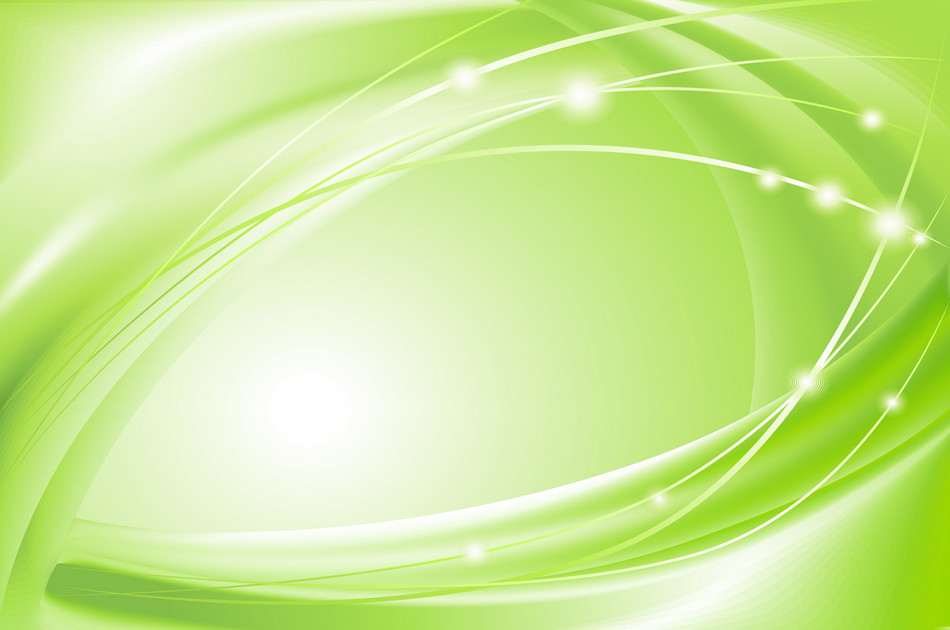 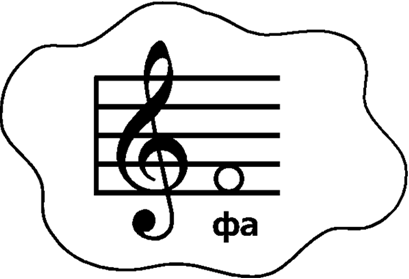 ОТДЫХ
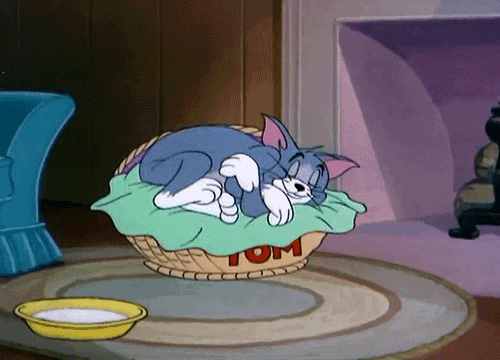 Сон необходим для хорошего самочувствия, он укрепляет иммунную систему, снижает риск  заболеваний, укрепляет память и поднимает настроение.
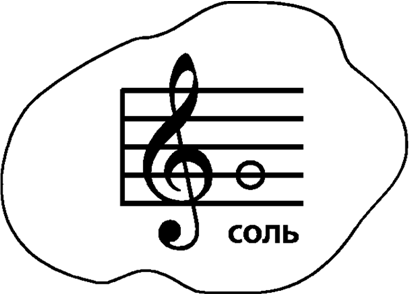 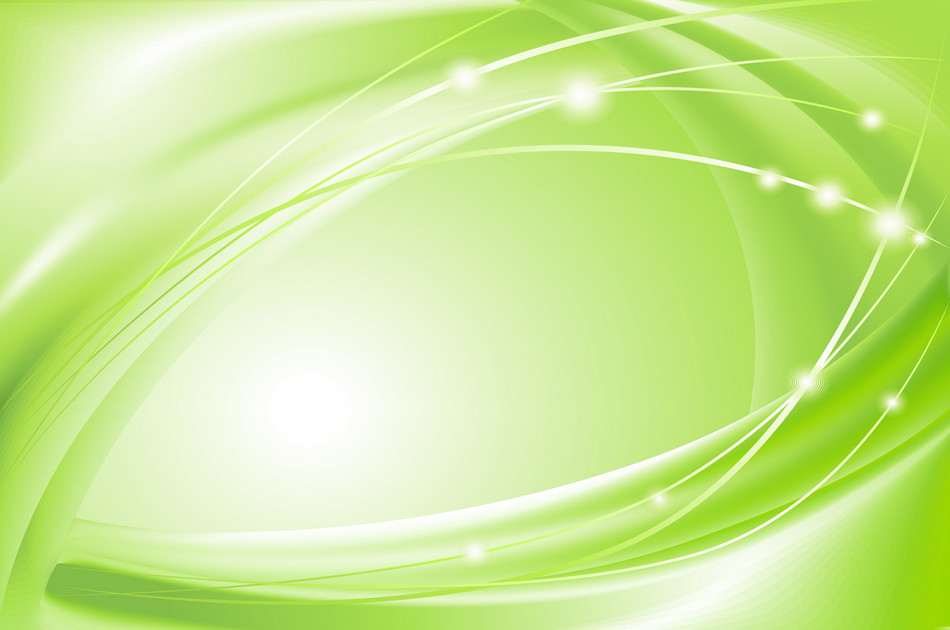 ГИГИЕНА 
И 
ЗАКАЛИВАНИЕ
Нужно мыться непременно,
 Мыться вечером и днем —
Перед каждою едою,
После сна и перед сном!
 Тритесь губкой и мочалкой!
Потерпите — не беда!
И чернила, и варенье
Смоют мыло и вода.
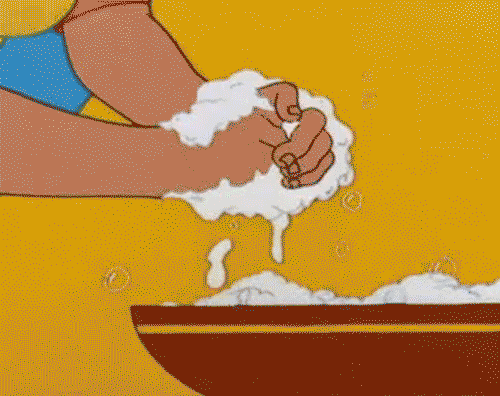 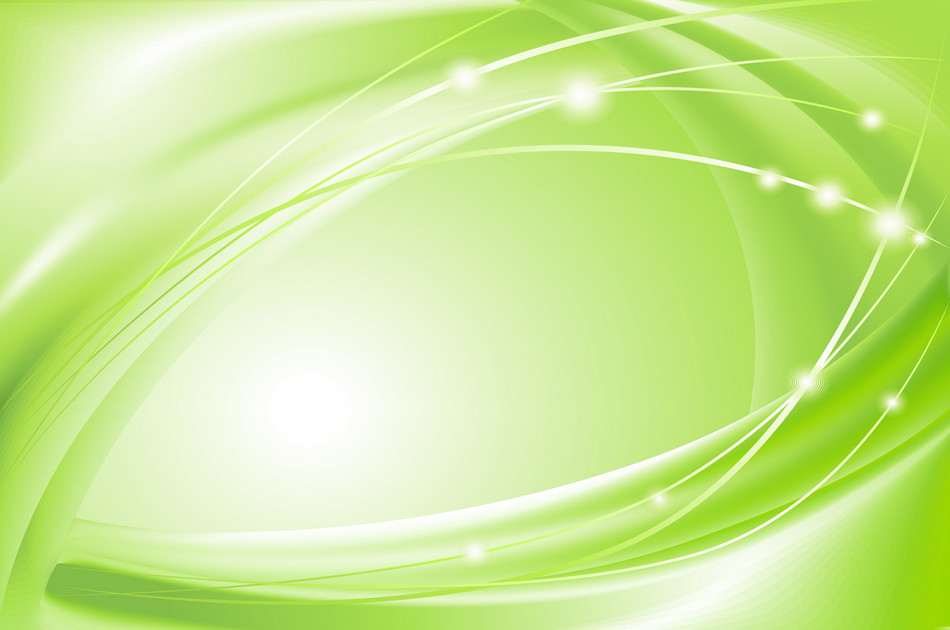 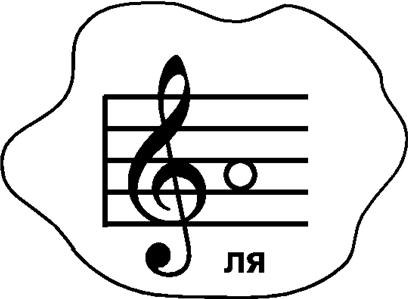 ХОРОШЕЕ 
НАСТРОЕНИЕ
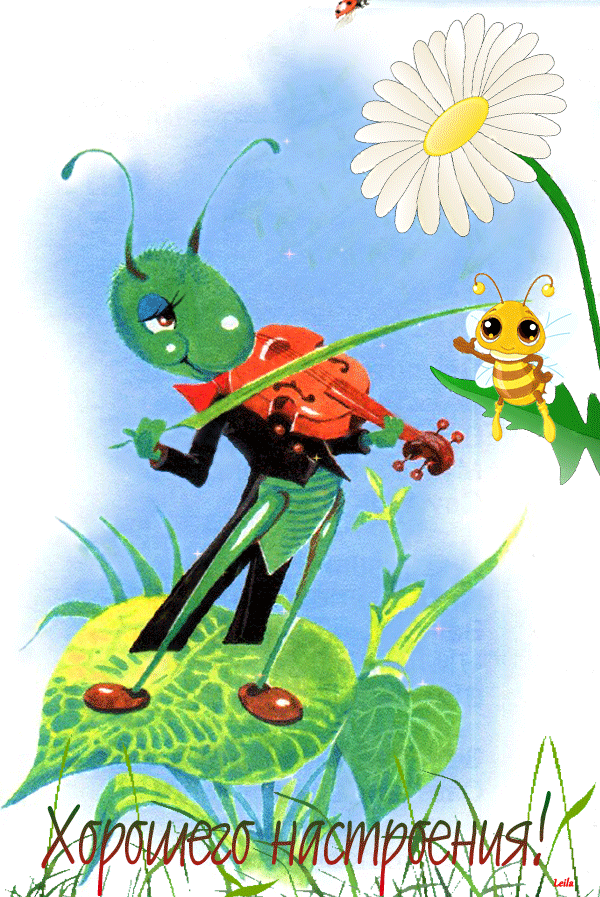 Подумай над словами:
«Мир принадлежит тому, кто ему рад».

«Чтобы жить и радоваться нужно всего две вещи: во-первых жить, а во-вторых, радоваться».

«Как же хорошо, когда всё хорошо!»
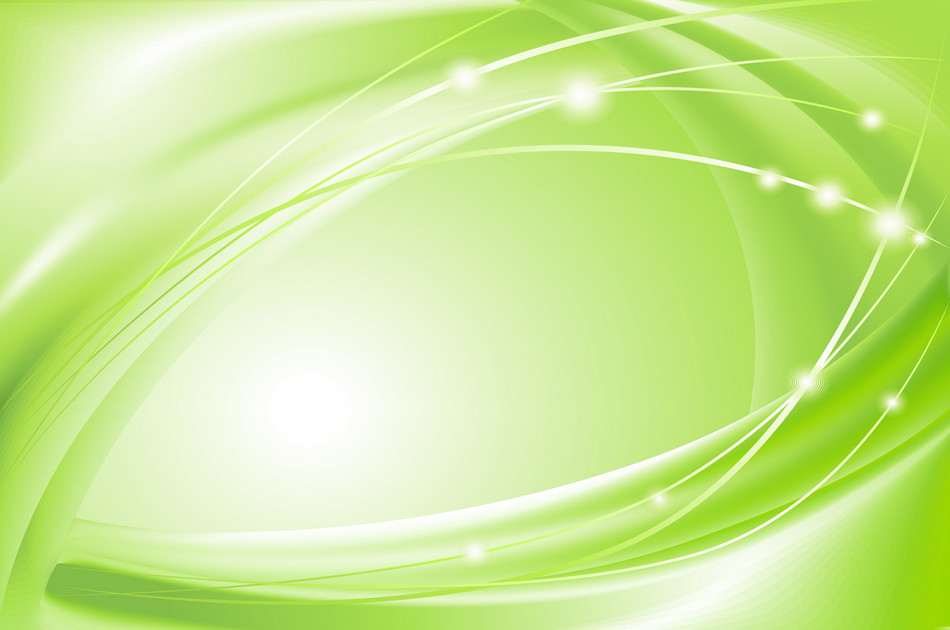 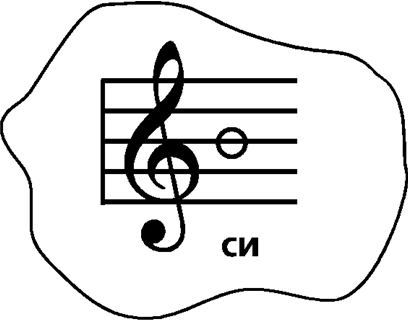 РЕЖИМ 
ДНЯ
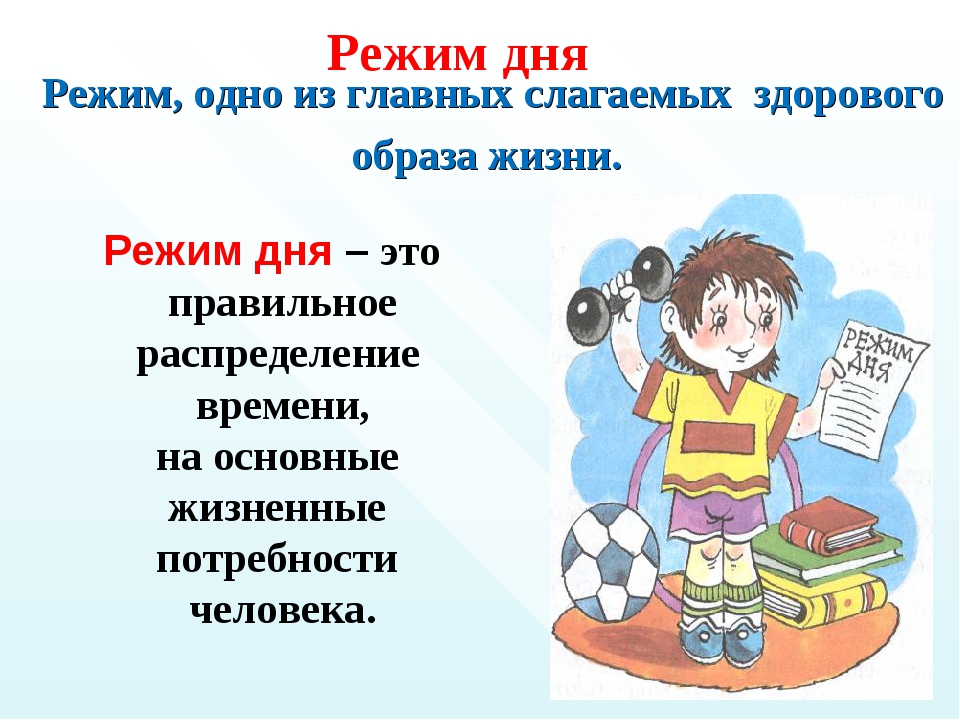 Расскажи 
о своем 
режиме дня
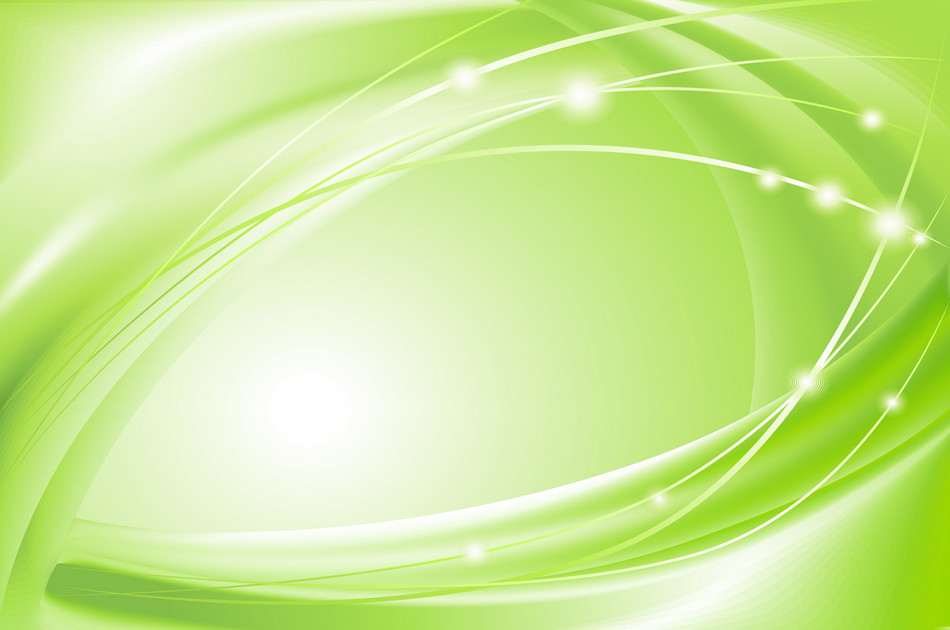 Ответь на вопросы
Она является залогом здоровья
Чистота
Его не купишь ни за какие деньги
Здоровье
Как называется любое массовое заболевание людей?
Эпидемия
Рациональное распределение времени в течение суток – это…
Режим
Тренировка организма холодом называется…
Закаливание
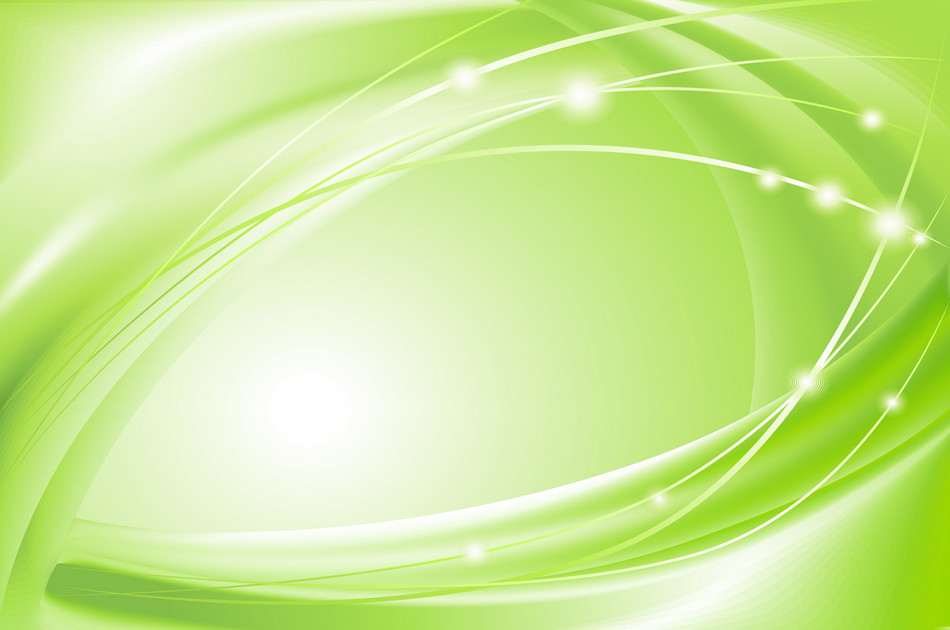 Актуализация знаний
https://www.youtube.com/watch?v=BbP88kJW4GQ
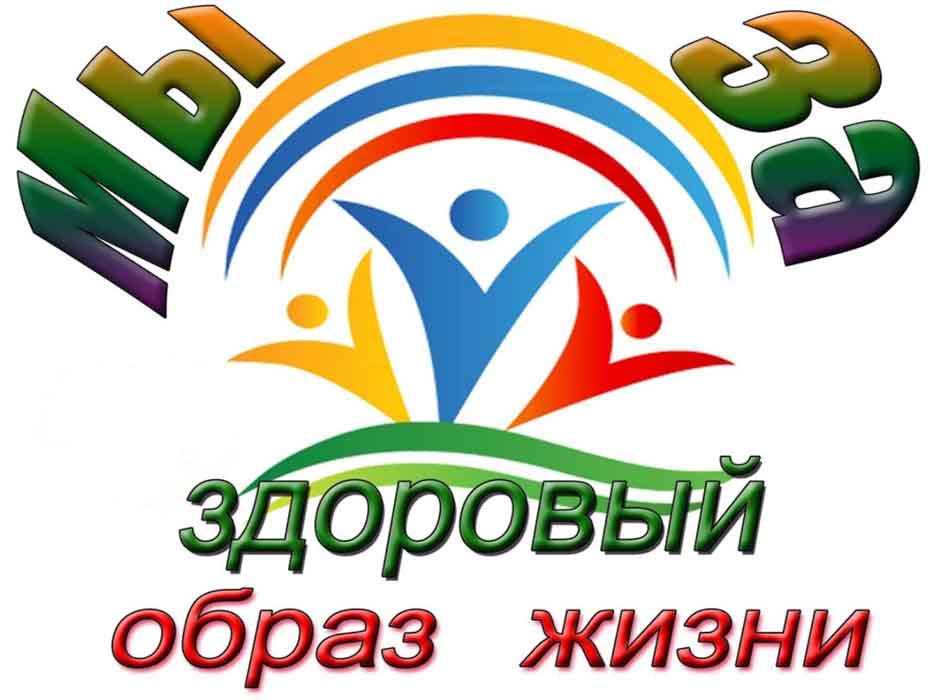 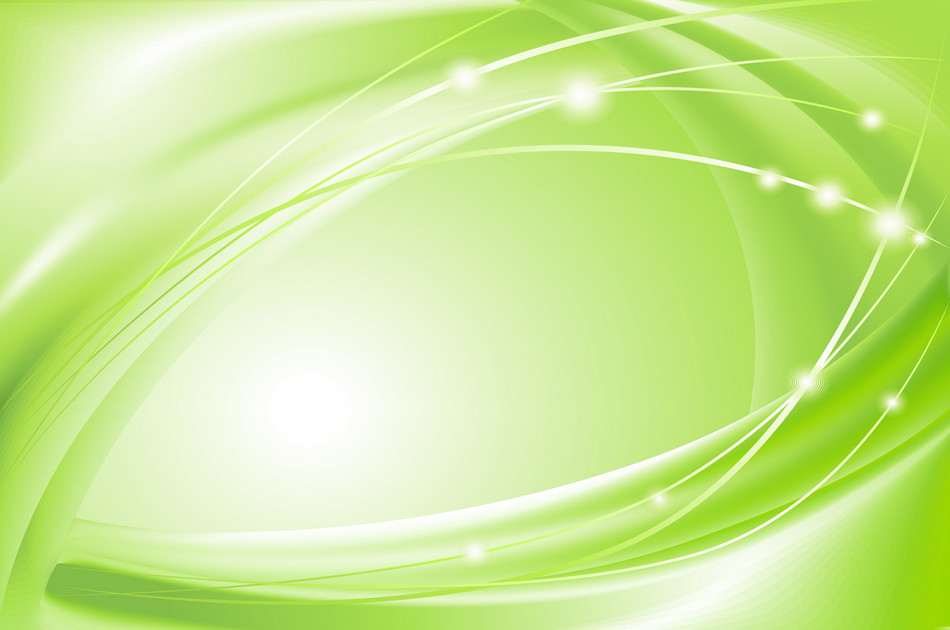 Создавайте музыку своего здоровья
и заражайте окружающих мелодией хорошего настроения!
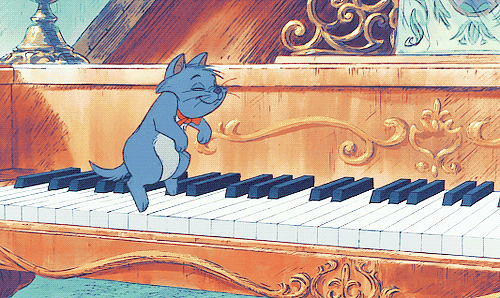 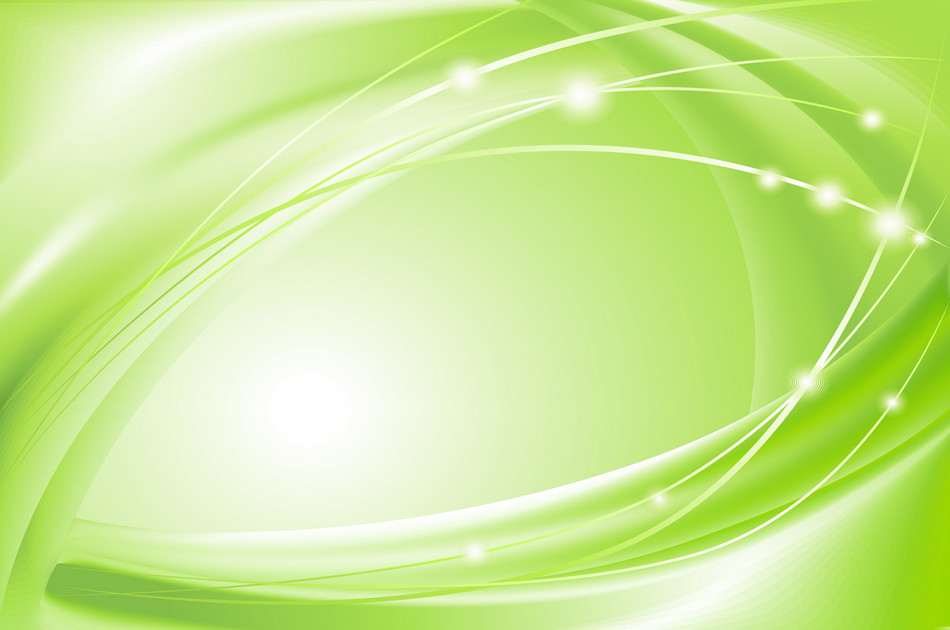 Источники:
Государственное учреждение Республики Коми «Республиканский Центр психолого-педагогической, медицинской и социальной помощи». Курс «Родительская академия»
Ю.Б. Тарнавский «Искусство быть здоровым»
Д. Лихачёв «Письма о добром и прекрасном».